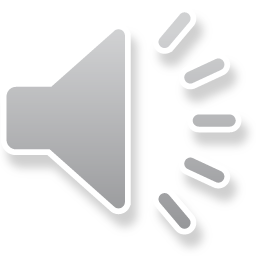 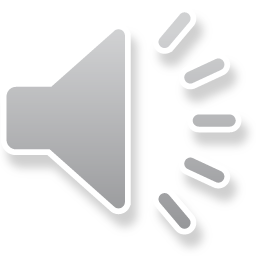 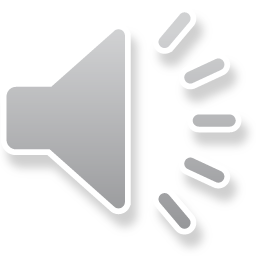 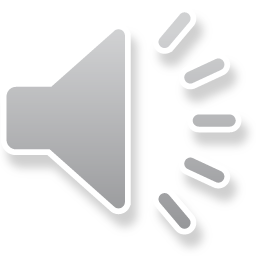 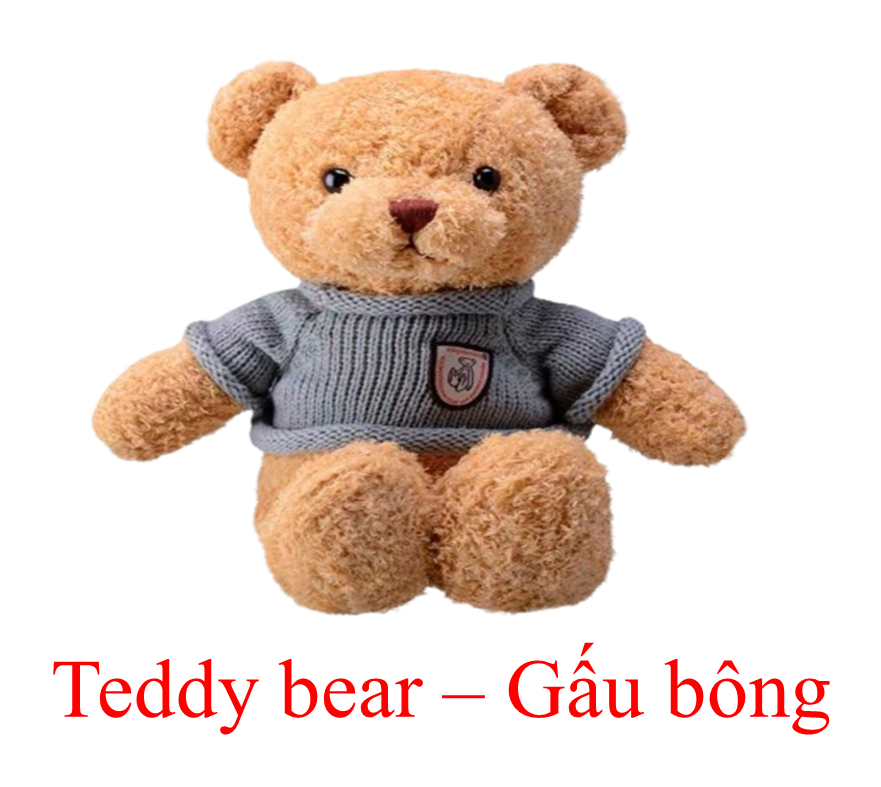 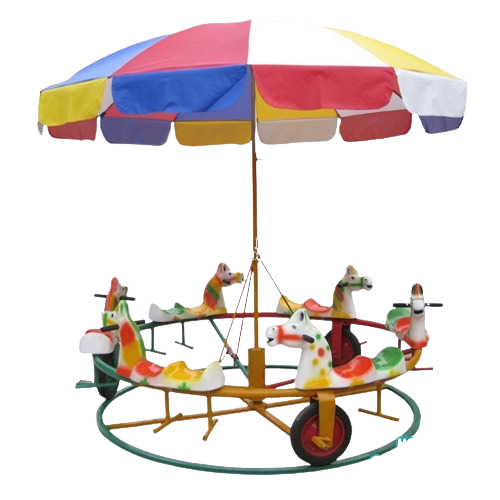 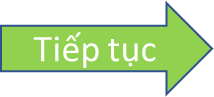 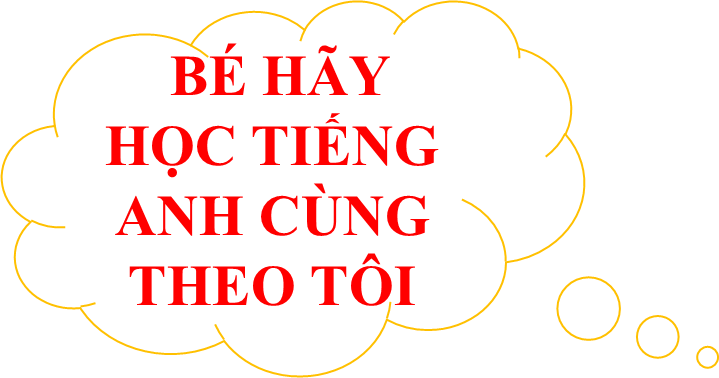 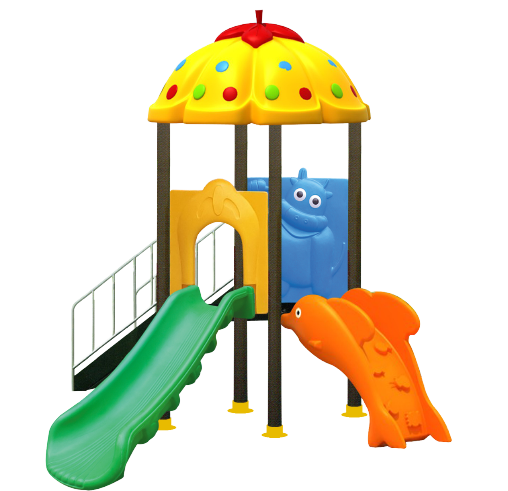 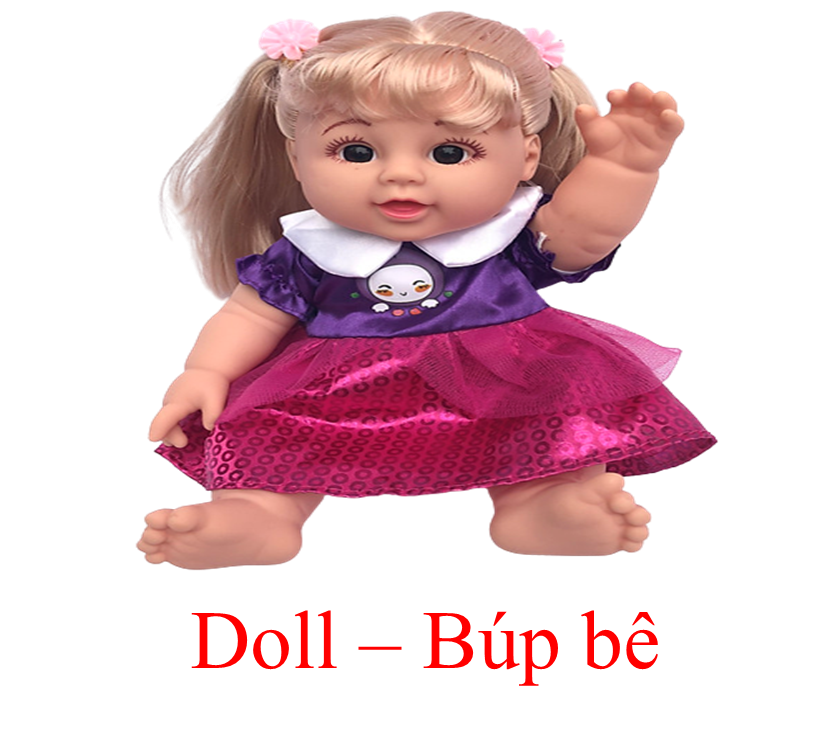 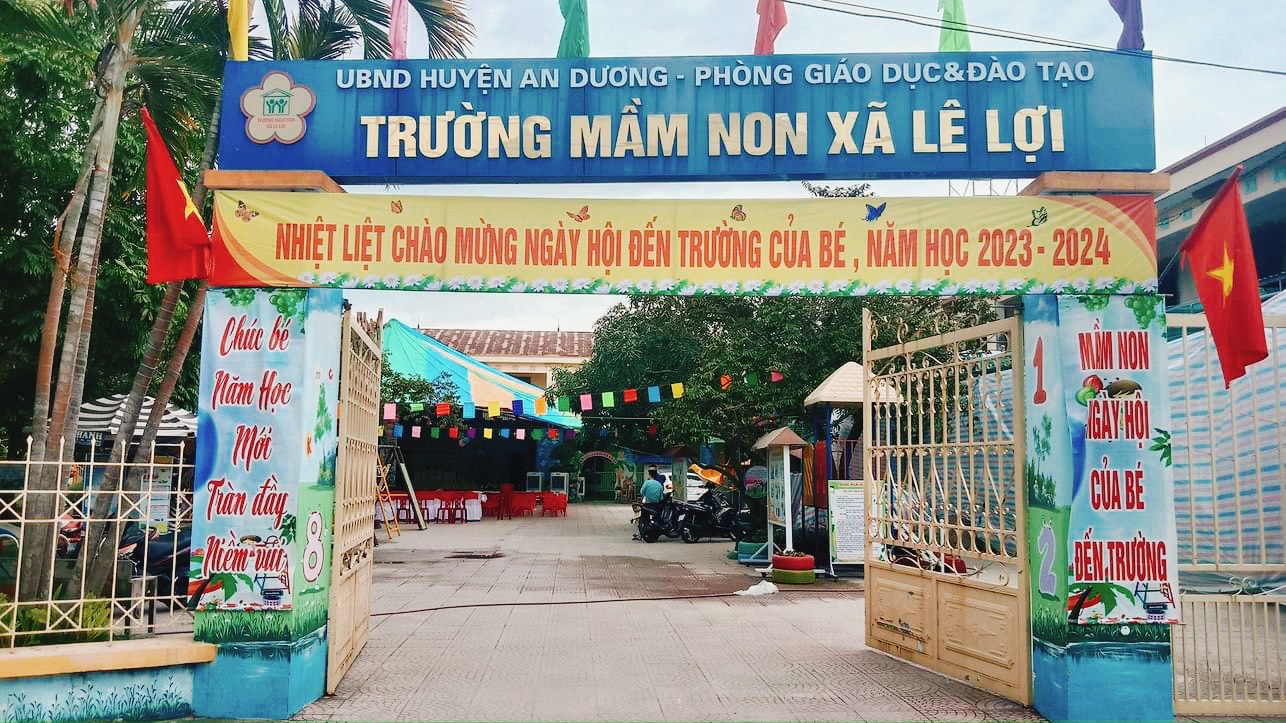 Ferris – Đu quay
Preschool – Trường mầm non
Slide – Cầu trượt
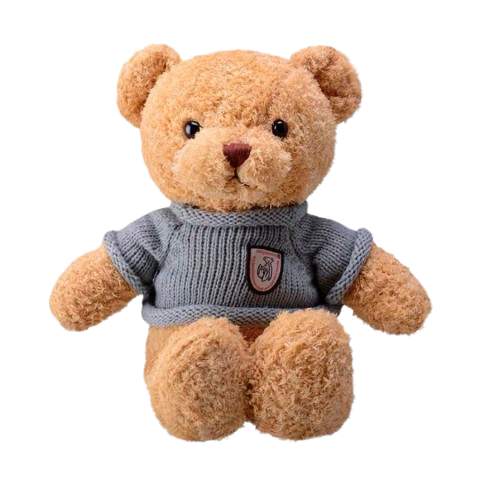 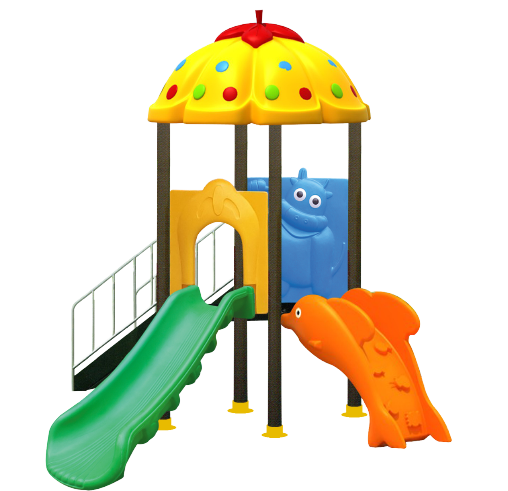 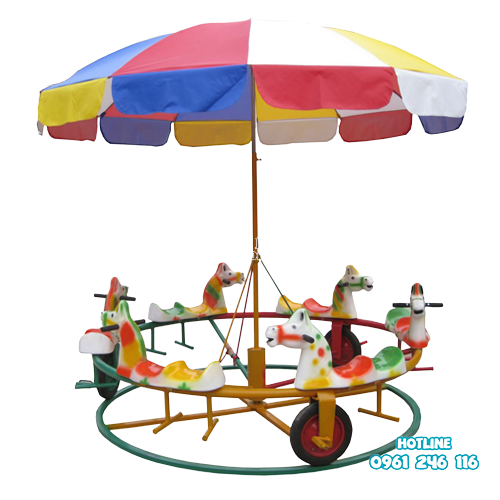 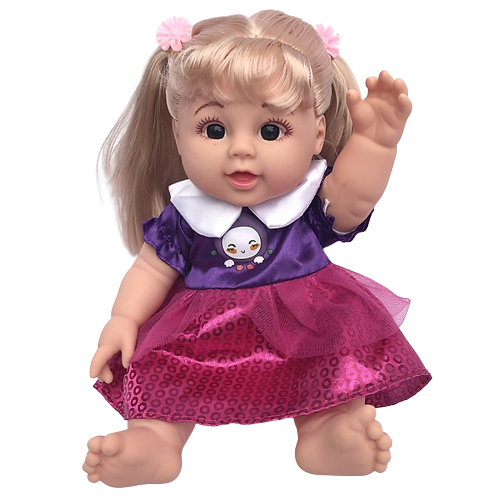 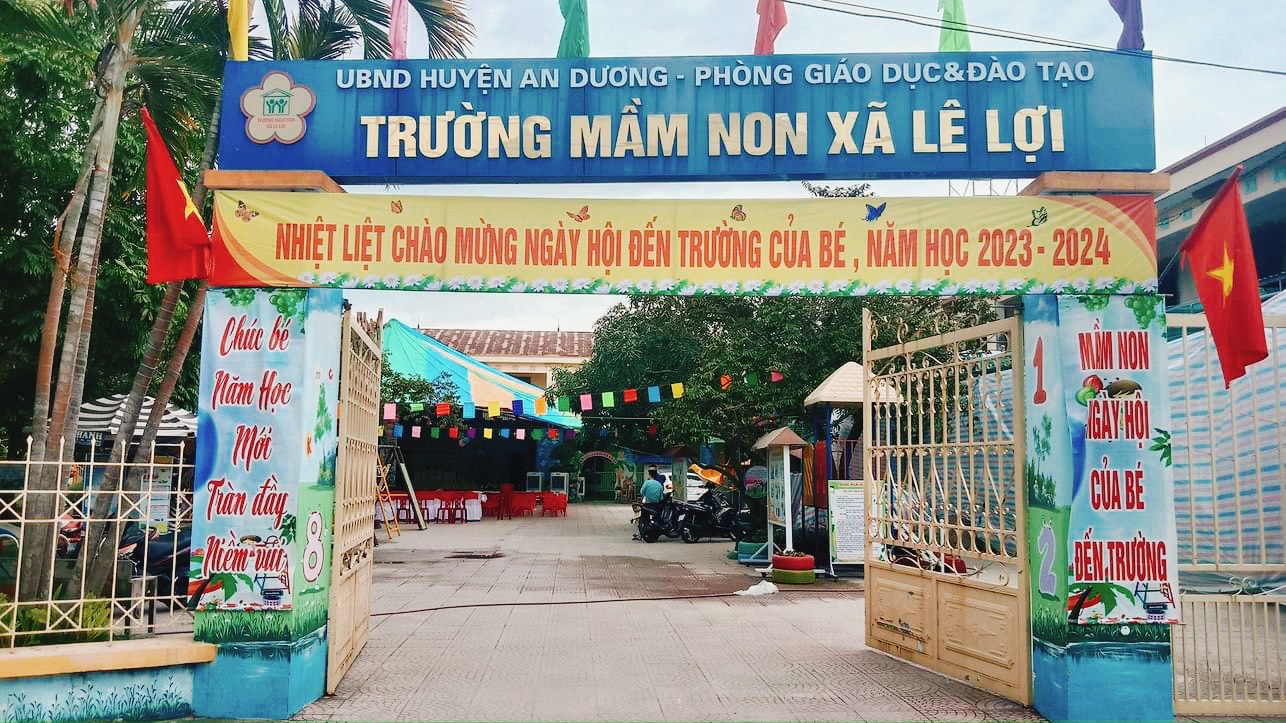 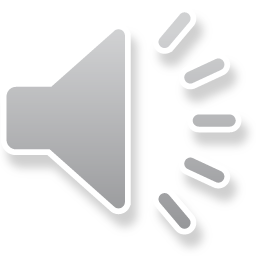 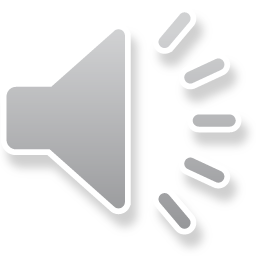 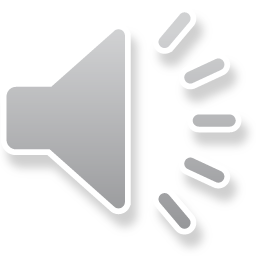 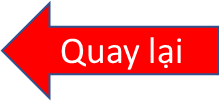 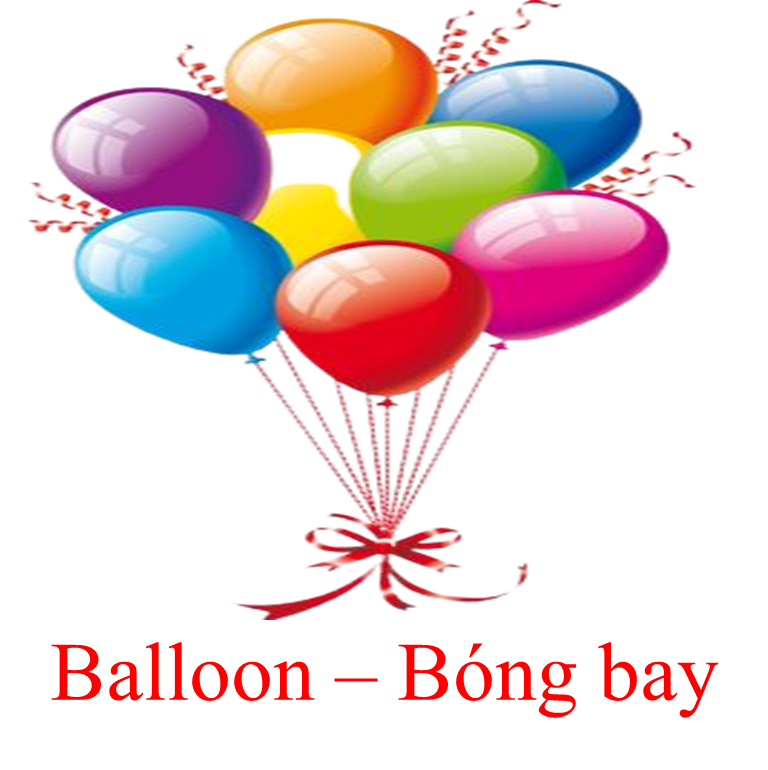 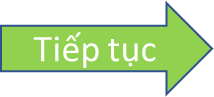 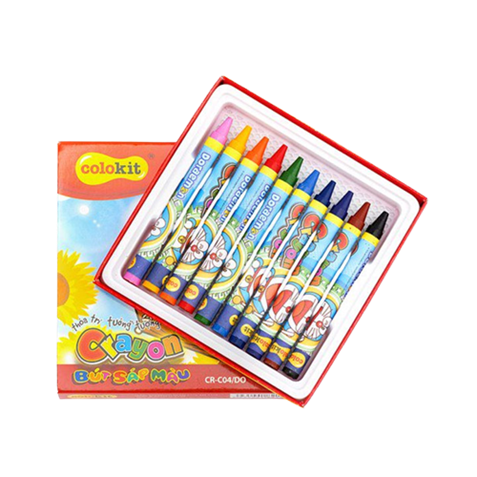 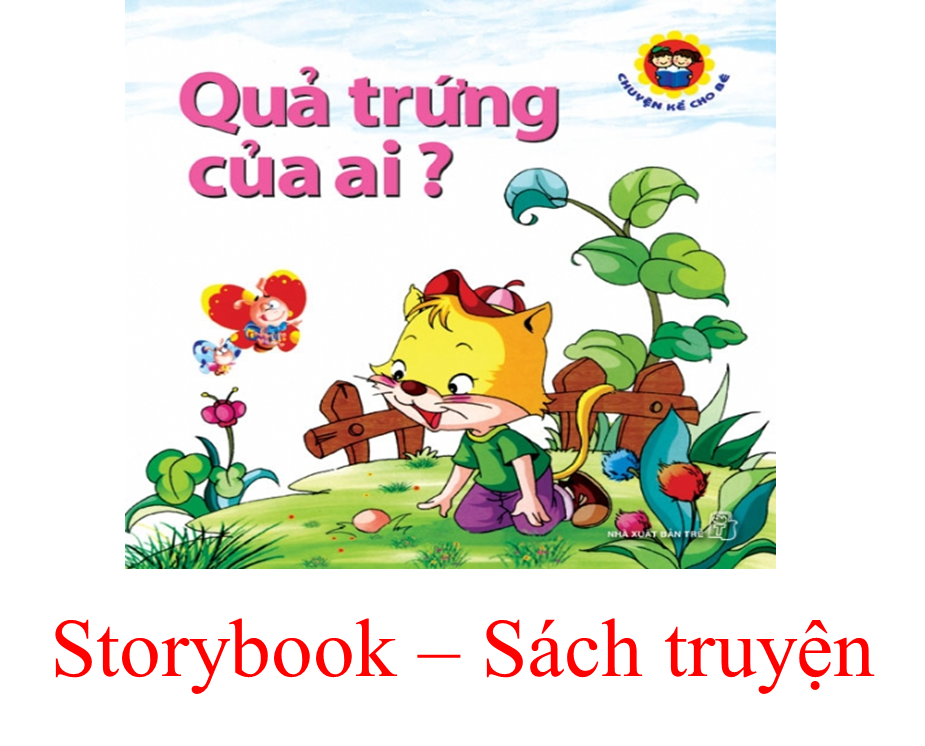 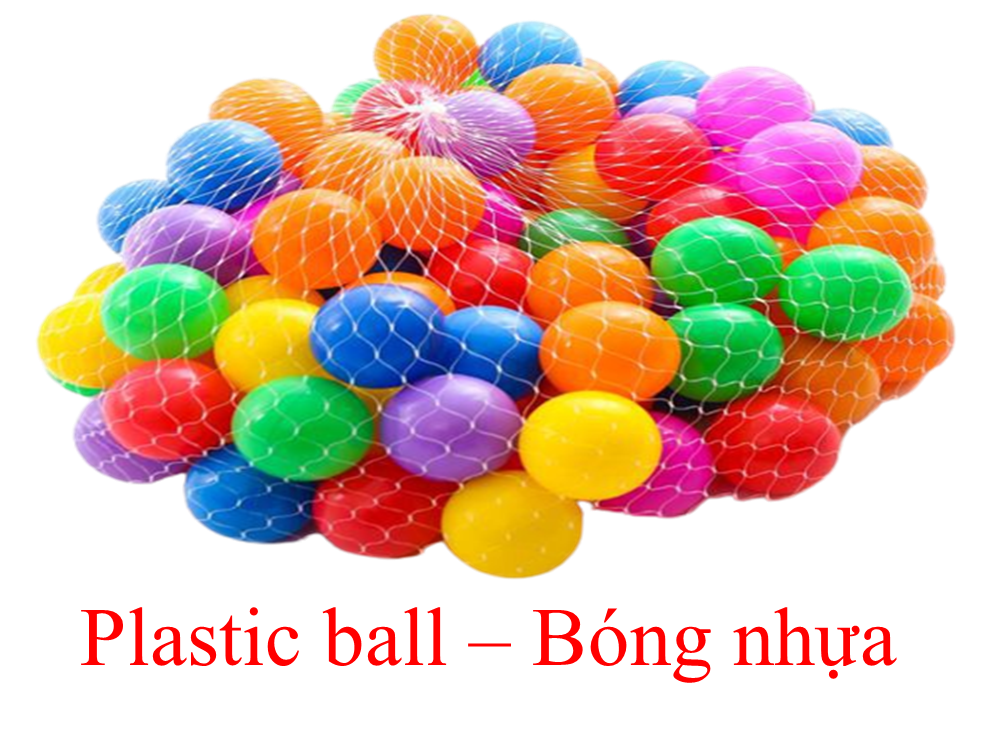 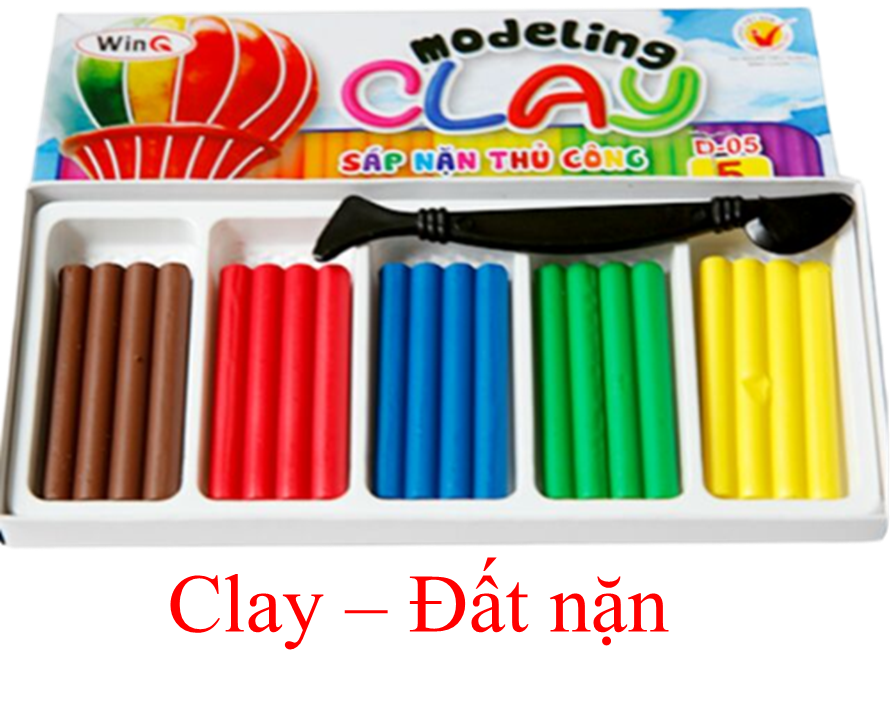 Crayons – Bút chì màu
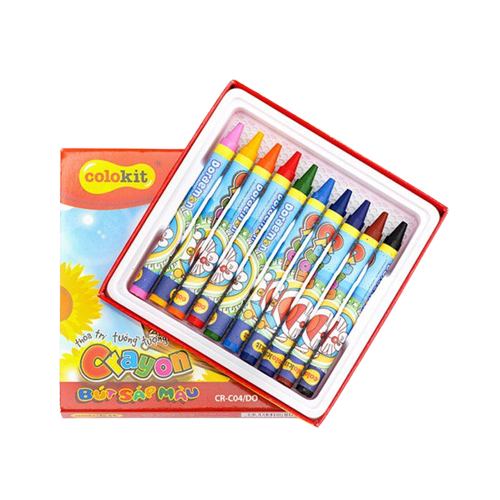 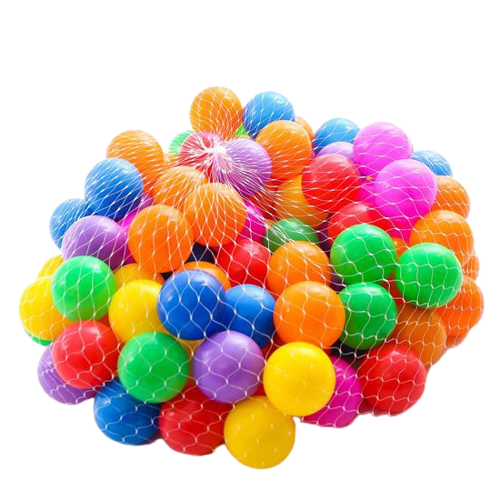 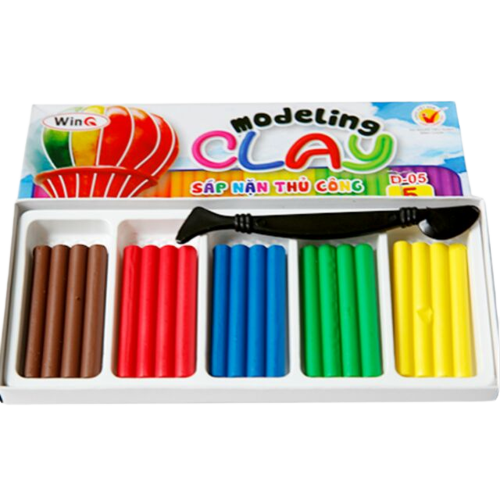 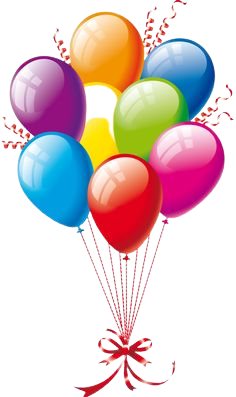 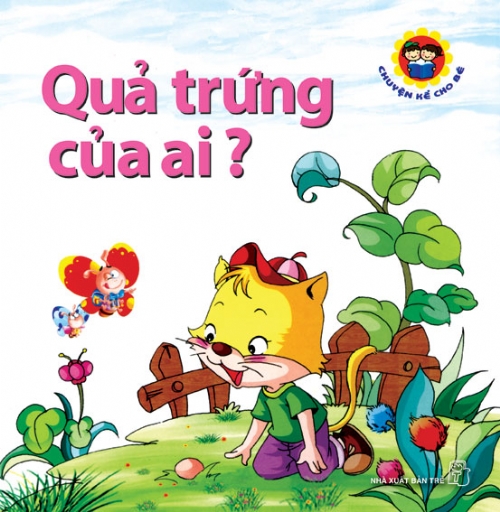 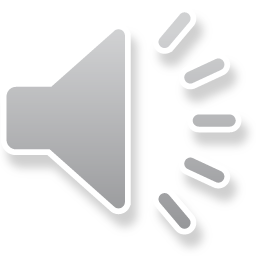 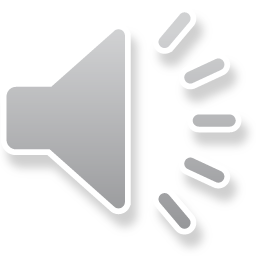 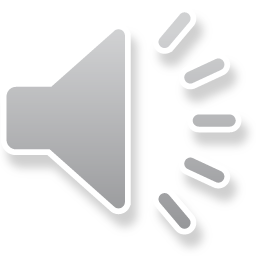 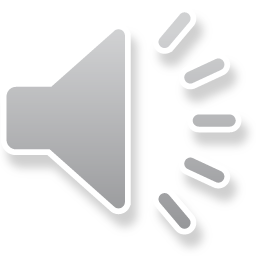 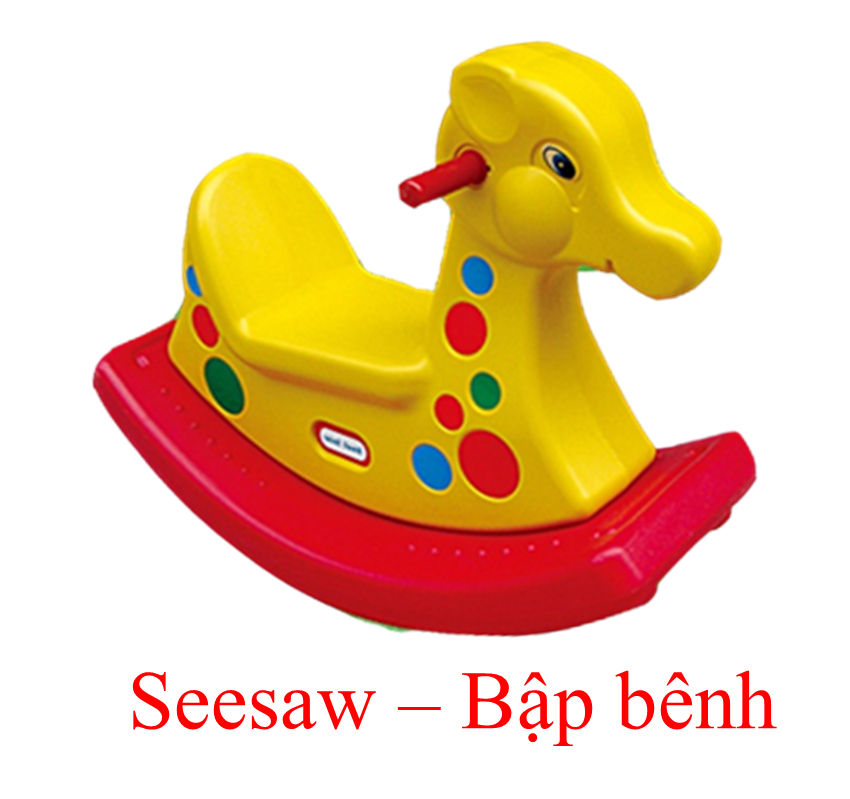 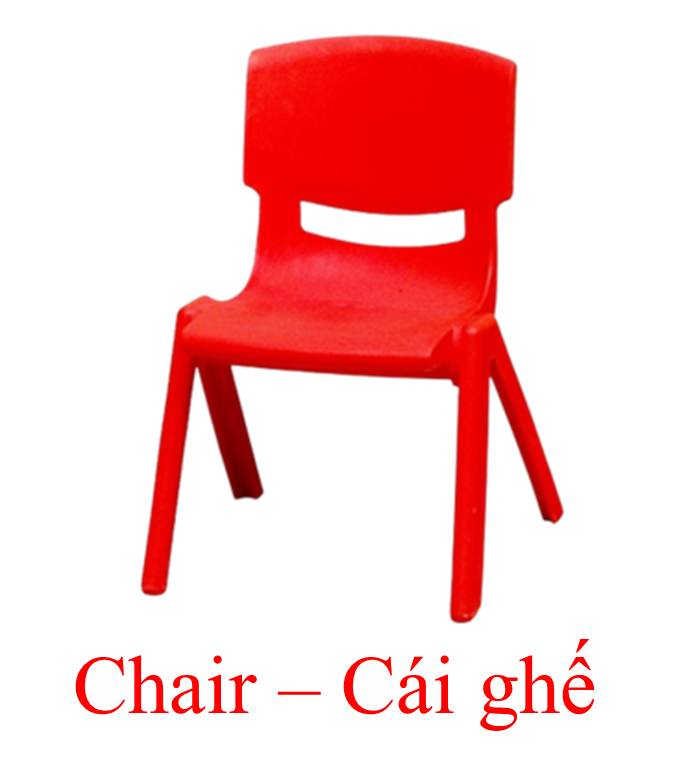 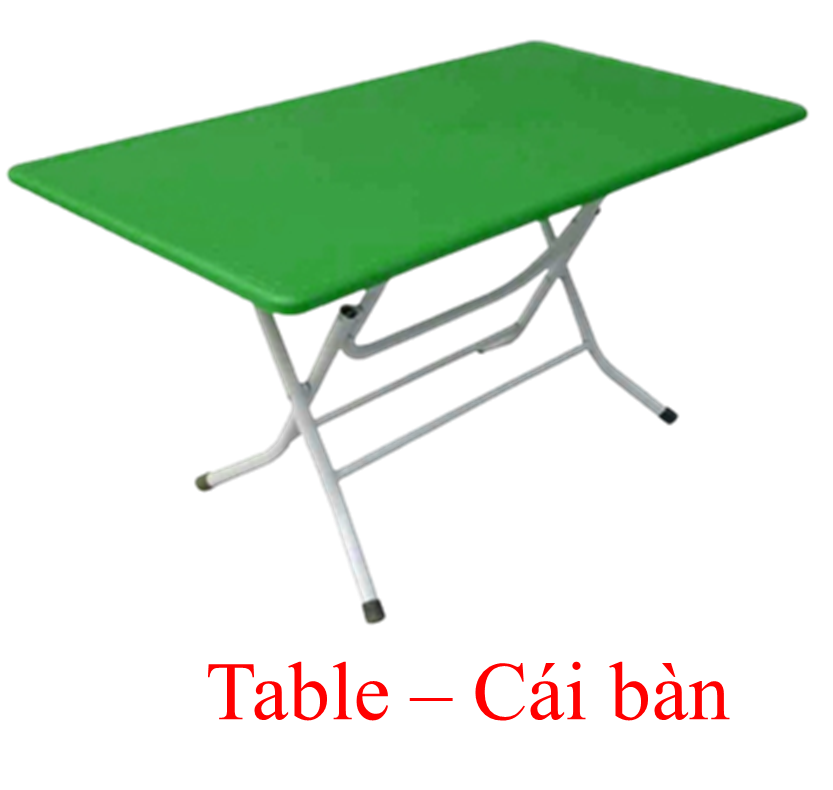 Quay lại
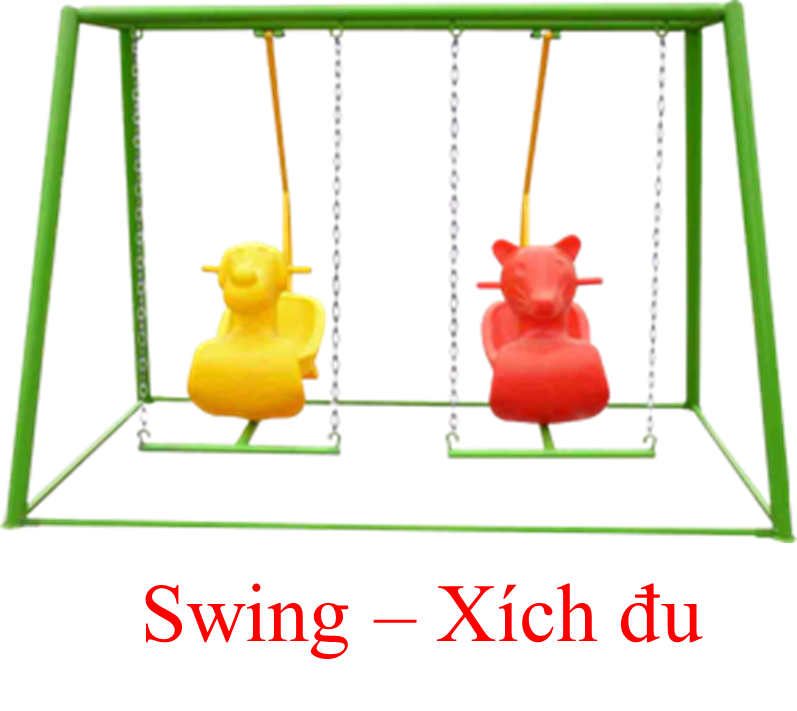 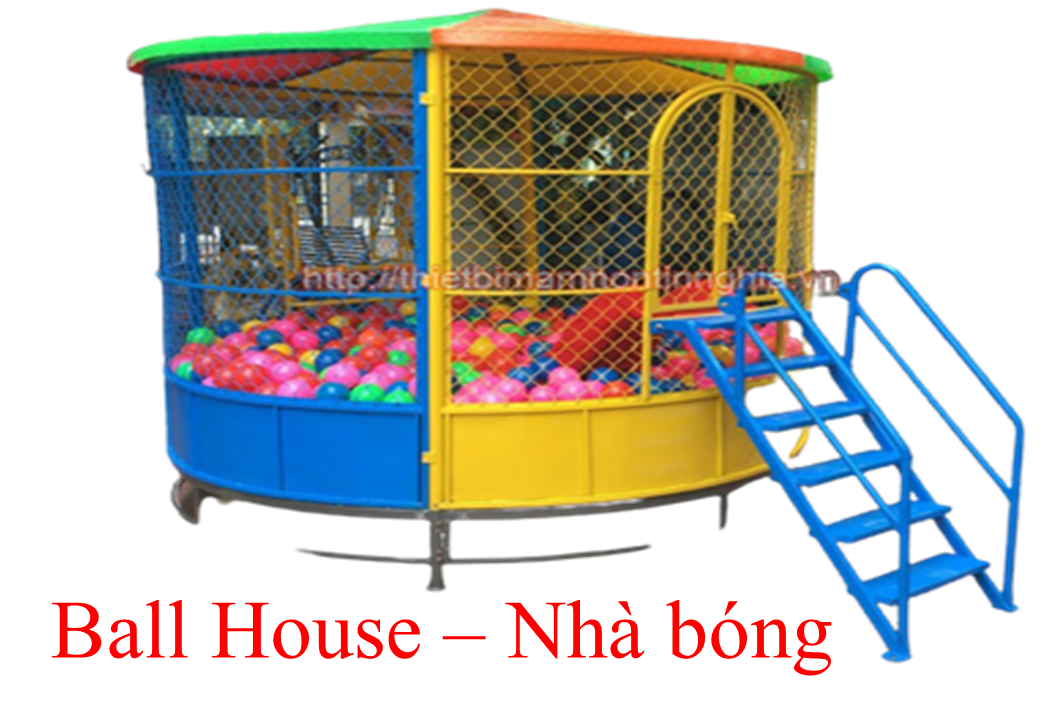 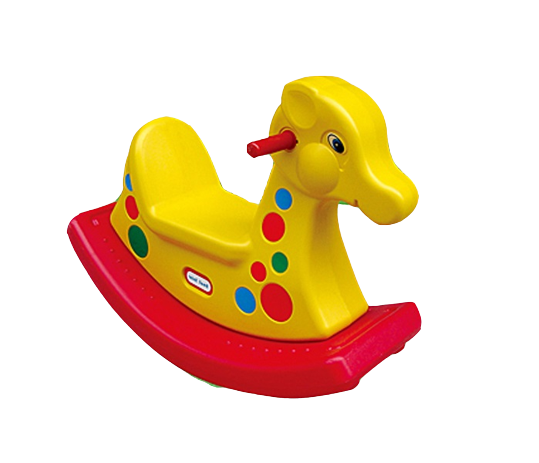 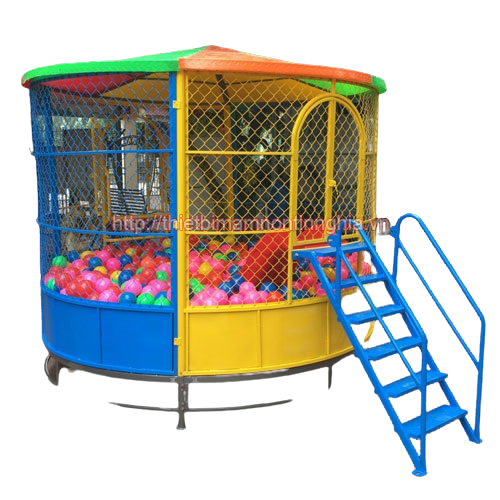 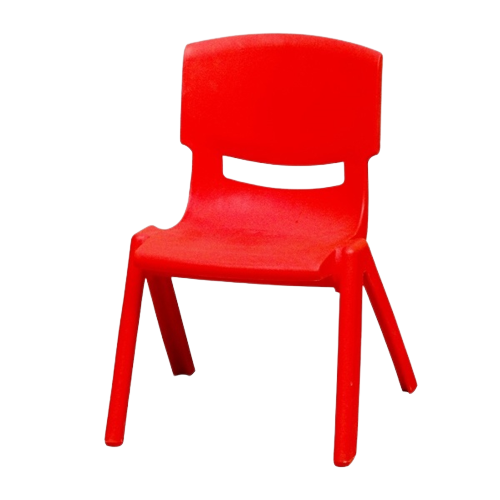 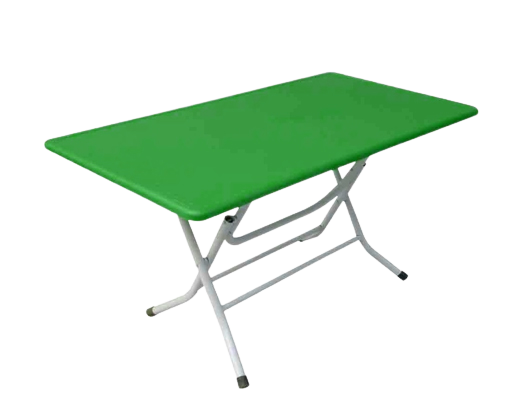 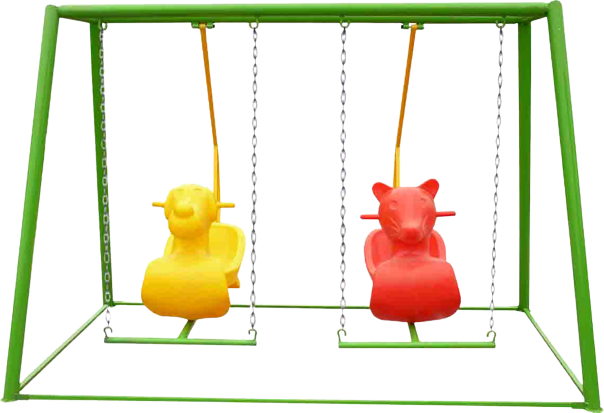